Основные проблемные вопросы Федерального закона от 28 июня 2014 г. № 172-ФЗ «О стратегическом планировании в Российской Федерации»
Тема 1
Общие проблемы использования инструментов долгосрочного планирования
Нестабильность нормативной правовой базы
Неопределенность перспектив социально-экономического развития 
Низкий уровень преемственности в муниципальном управлении 
Проблемы взаимодействия с субъектом РФ
Повышение значения стратегического планирования в условиях кризиса
Сохранение видения  перспектив социально-экономического развития при корректировке комплексов кратко- и среднесрочных мер в ответ на изменения социально-экономической ситуации

Обоснование проведения непопулярных преобразований в различных областях экономики и социальной сферы

Снижение вероятности принятия нескоординированных решений («эффект колеи»)

Увеличение сроков реализации проектов в области социально-экономического развития из-за сокращения ресурсной базы
Что является объектом стратегического планирования на местном уровне?
Статья 6 172-ФЗ «Полномочия органов местного самоуправления в сфере стратегического планирования»:

1) определение долгосрочных целей и задач муниципального управления и социально-экономического развития муниципальных образований…
2) разработка, рассмотрение, утверждение (одобрение) и реализация документов стратегического планирования по вопросам, отнесенным к полномочиям органов местного самоуправления
…

4) иные полномочия в сфере стратегического планирования, определенные федеральными законами и муниципальными нормативными правовыми актами
Кто может участвовать в стратегическом планировании на местном уровне?
«Участниками стратегического планирования на уровне муниципального образования являются органы местного самоуправления, а также муниципальные организации в случаях, предусмотренных муниципальными нормативными правовыми актами» (ст. 9 172-ФЗ)
но
«Настоящий Федеральный закон устанавливает… полномочия органов местного самоуправления и порядок их взаимодействия с общественными, научными и иными организациями в сфере стратегического планирования» (ст. 1 172-ФЗ)
Одна из основных задач стратегического планирования: «Создание условий, обеспечивающих вовлечение граждан и хозяйствующих субъектов в процесс стратегического планирования» (ст. 8 172-ФЗ)
К разработке документов стратегического планирования могут привлекаться объединения профсоюзов и работодателей, общественные, научные и иные организации (ст. 11 172-ФЗ)
Является ли обязательной разработка стратегии и плана мероприятий по реализации стратегии?
По решению органов местного самоуправления могут разрабатываться, утверждаться (одобряться) и реализовываться в муниципальных районах и городских округах стратегия социально-экономического развития муниципального образования и план мероприятий по реализации стратегии социально-экономического развития муниципального образования (ч. 2 ст. 39 172-ФЗ)
но
Муниципальная программа – документ стратегического планирования, содержащий комплекс планируемых мероприятий, взаимоувязанных по задачам, срокам осуществления, исполнителям и ресурсам и обеспечивающих наиболее эффективное достижение целей и решение задач социально-экономического развития муниципального образования (ст. 2 172-ФЗ)
Стратегия социально-экономического развития муниципального образования – документ стратегического планирования, определяющий цели и задачи муниципального управления и социально-экономического развития муниципального образования на долгосрочный период (ст. 3 172-ФЗ)
Может ли стратегическое планирование  осуществляться на уровне поселений?
По решению органов местного самоуправления могут разрабатываться, утверждаться (одобряться) и реализовываться в муниципальных районах и городских округах стратегия социально-экономического развития муниципального образования и план мероприятий по реализации стратегии социально-экономического развития муниципального образования (ч. 2 ст. 39 172-ФЗ)
Для поселений, разработка стратегий и планов по их реализации является обязательной
Поселения не могут разрабатывать стратегии и планы по их реализации
?
Какова судьба документов планирования, не вошедших в перечень документов стратегического планирования?
?
Концепции и отраслевые стратегии
?
Программы комплексного социально-экономического развития
?
Документы планирования для муниципальных образований с особыми условиями
Необходимые дополнения в 131-ФЗ в целях координации со 172-ФЗ
Корректировка перечня полномочий органов местного самоуправления (в статье 17)

Приведение статьи 28 «Публичные слушания» в соответствие с положениями статьи 13 172-ФЗ «Общественное обсуждение проектов документов стратегического планирования»

Приведение статьи 35 «Представительный орган муниципального образования» в соответствие с положениями части 4 статьи 40 172-ФЗ «Цель и задачи мониторинга реализации документов стратегического планирования» в части отчетов главы
Корректировка законодательства субъектов РФ в связи с принятием 172-ФЗ
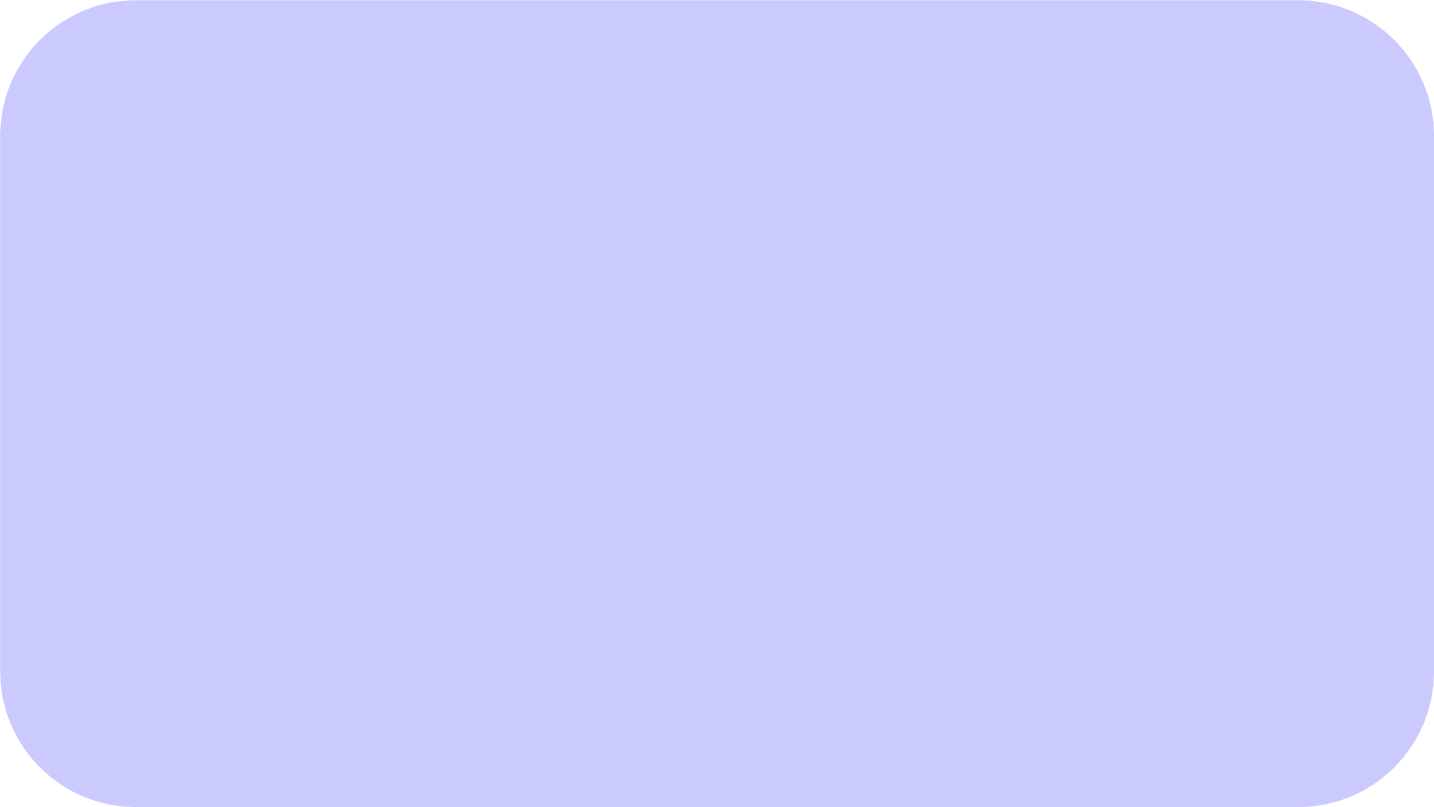 В ряде субъектов РФ приняты нормативные правовые акты об организации стратегического планирования 
спорная интерпретация положений 172-ФЗ
отсутствие развития положений 172-ФЗ в части стратегического планирования на муниципальном уровне
Спасибо за внимание!